Рисуем деда Мороза
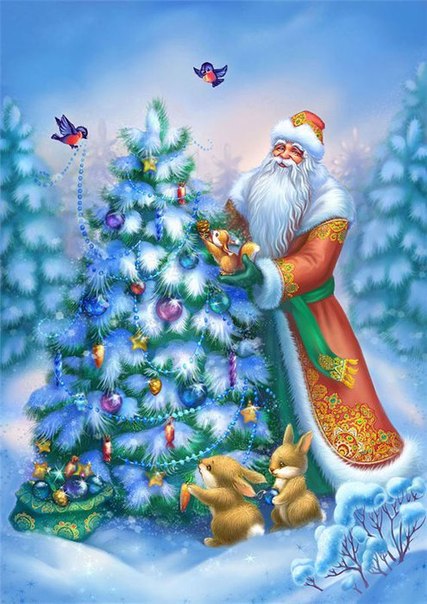 Бордачева Ю.Г.
урок ИЗО 1класс
МОУ «СОШ №48»
г.Магнитогорск
Дед Мороз
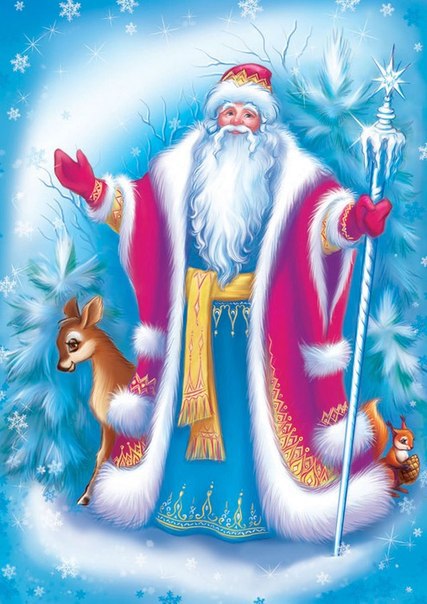 Главный сказочный персонаж на празднике Нового года, восточнославянский вариант рождественского дарителя. Изначально в славянской мифологии - Карачун - повелитель мороза.
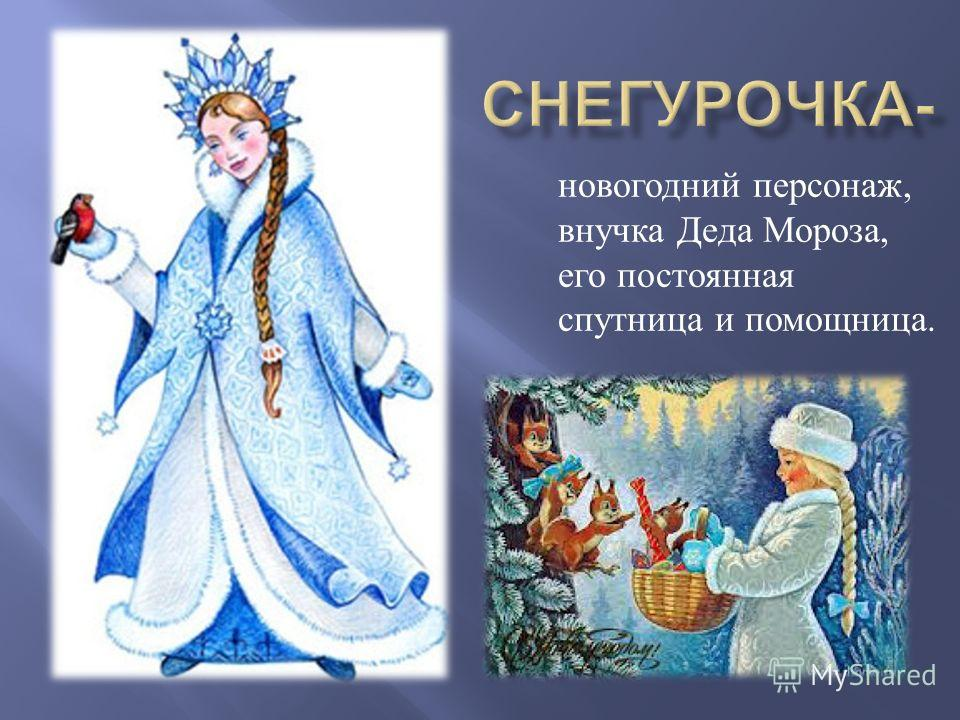 Снегурочка
Снегу́рочка (Снегурка, Снежевиночка) — сказочный и новогодний персонаж, внучка Деда Мороза, его постоянная спутница и помощница. На праздниках выступает как посредник между детьми и Дедом Морозом..
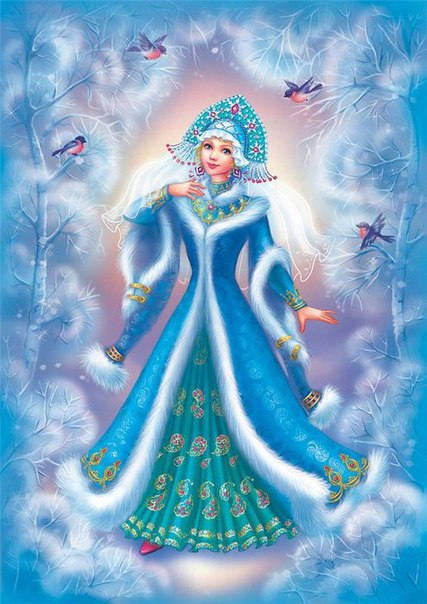 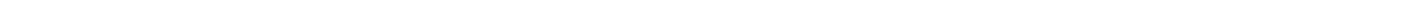